The ATAR and subject selection
Year 10
What is UAC?
Processes applications for approx. 30 different institutions.
Administers applications for all access schemes.
Calculates the ATAR for all NSW HSC students.
The ATAR
HSC v ATAR
Performance v Position
Your ATAR is like your position in a race
You can’t control the place you came in the race
You can only control your performance
What is the ATAR?
Australian Tertiary Admission Rank
Your overall position
A number between 0.00 and 99.95
Used by universities to rank and select students
ATAR calculation
Best 2 units of English plus best 8 of remaining units
2 units of English
1 unit
1 unit
1 unit
1 unit
1 unit
1 unit
1 unit
1 unit
Scaling
Is the first step in the calculation of the ATAR 
Performed to create a level playing field by removing differences between courses
Done so that no student is advantaged or disadvantaged because of their subject choice
Scaling truths
Based on the academic ability of students within each course
Scaled mean of a course indicates the strength of the competition
High/low scaled mean ≠ a high/low ATAR
Course is irrelevant: just do well!
Data from the 2024 HSC
The story of the ATAR
Subject selection
For Year 10 students
Your goals
Think about your future
Interests
Careers
Aptitudes
Future studies
HSC courses
What courses offered at your school:
Interest you?
Are ATAR courses?
Are a good foundation for success at uni?
Satisfy uni course prerequisites?
Uni course prerequisites
Consider before making your choice: 
Prerequisite – a must-have HSC course
Assumed knowledge – prepares you for success
Recommended studies – nice to have but not essential
Making decisions
Be prepared to put in the hard work:
Research future careers and studies
Consider your interests and abilities
Research uni entry requirements
Remember: those who research their options and work hard usually achieve their goals
What if?
Your options are:
You don’t meet uni course prerequisites?
Different uni with a similar course

Different course at the same uni
What if?
Your options are:
You don’t receive an ATAR high enough to get into your dream uni course?
Uni college
Private college
Pre-course
TAFE
What next?
Going forward:
Year 10: select your HSC courses
Year 11: complete your 12 units of HSC courses
Year 12: confirm you’re ATAR eligible
Year 12: applications will open
Remember: this is your future
The ATAR is a rank: not a mark. It’s just one way to get into uni.
Choose courses you like and are good at.
Choose course that will set you up for success.
Explore all your options.
Get to know us!
uac.edu.au
uacdigital
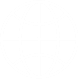 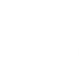 @uacapply
uacinfo
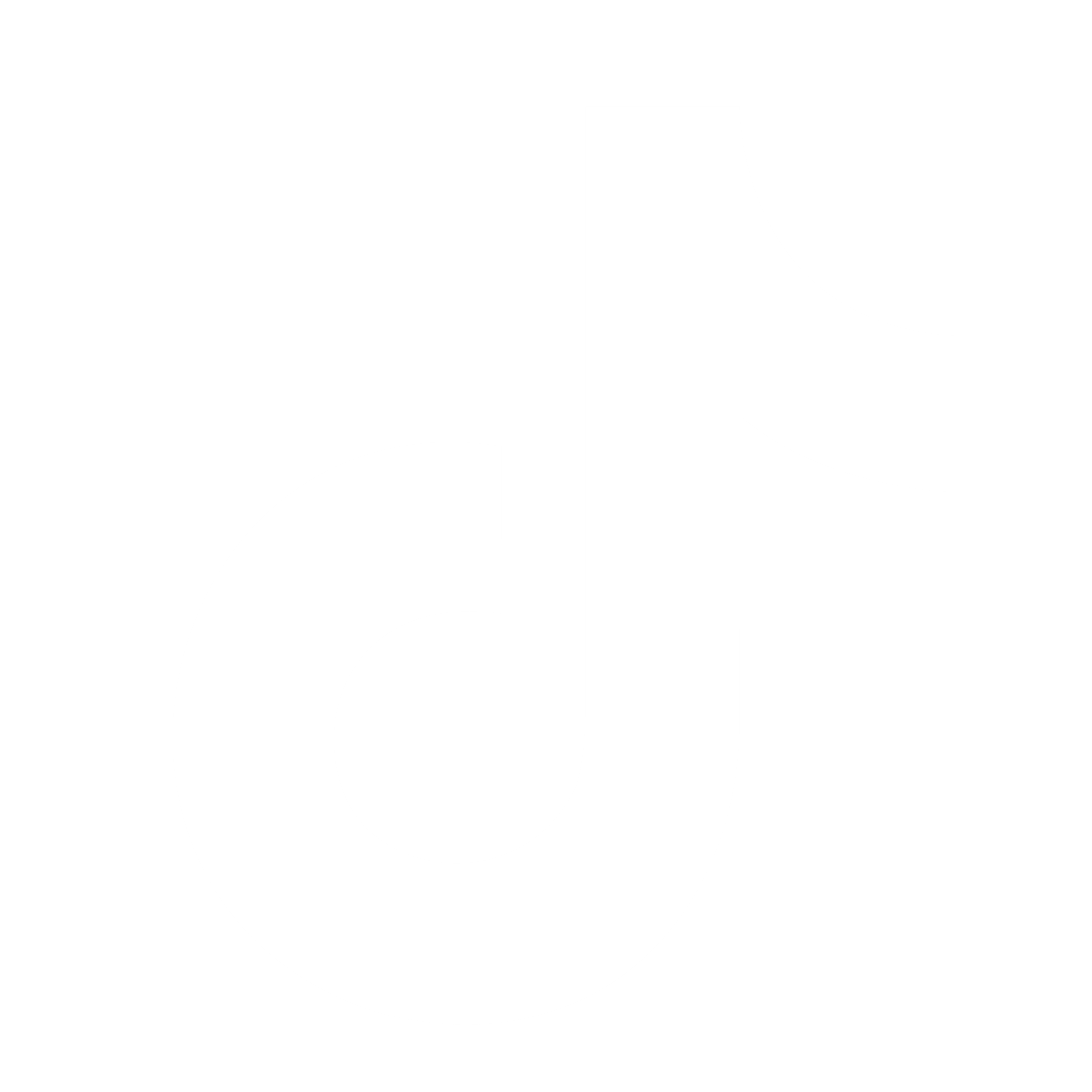 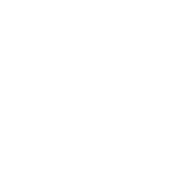 uacinfo
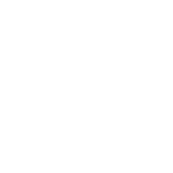